إدارة الموارد البشریة
إدارة الموارد البشرية هي الممارسة الاستراتيجية لتوظيف القوى العاملة في المؤسسة وتدريبها وتطويرها وإدارتها بشكل فعال لتحقيق أهدافها وغاياتها مع ضمان بيئة عمل إيجابية.
- أهمية الموارد البشرية في النجاح التنظيمي- وظائف ومسؤوليات الموارد البشرية الرئيسية- أدوار الموارد البشرية وأثرها على نتائج الأعمال
ما هي وظائف الموارد البشرية الرئيسية؟
التوظيف
التدريب والتطوير
إدارة الأداء
التعويضات والمزايا
علاقات الموظفين
الامتثال والقضايا القانونية
تخطيط القوى العاملة
الاحتفاظ بالموظفين
التطوير التنظيمي
إدارة استحقاقات الموظفين
‹#›
كفاءات متخصصي الموارد البشرية
قيادة الفريق ودورها في إدارة الموارد البشرية
 تقنيات إدارة النزاعات وحلها
 استراتيجيات التحفيز لتعزيز أداء الموظفين
‹#›
التوظيف والاستبقاء
تعريف اكتساب المواهب وأهميتها
صياغة توصيف وظيفي ومواصفات فعالة
استراتيجيات البحث عن مصادر لجذب أفضل المواهب
الاستفادة من العلامة التجارية لصاحب العمل في التوظيف
‹#›
التوظيف
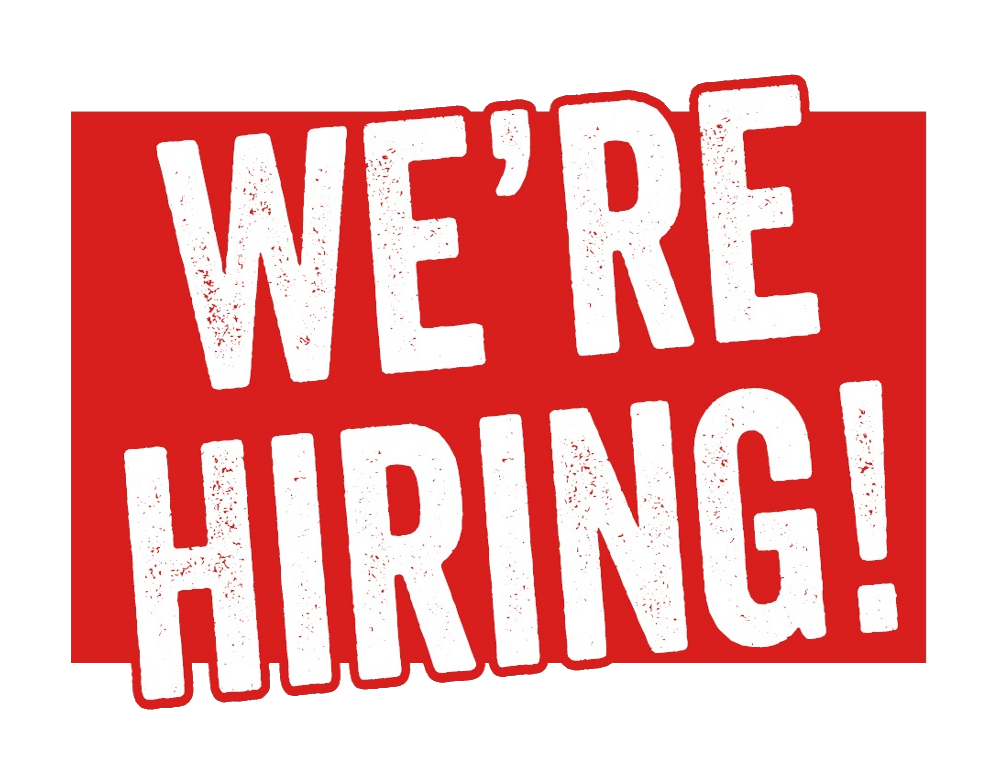 التوظيف هو عملية تحديد الأفراد المؤهلين وجذبهم وتوظيفهم بنشاط لملء الوظائف الشاغرة داخل المنظمة. إنها وظيفة حاسمة لإدارة الموارد البشرية تهدف إلى ضمان أن المنظمة لديها المواهب المناسبة لتلبية احتياجات أعمالها الحالية والمستقبلية.
‹#›
مراحل التوظيف
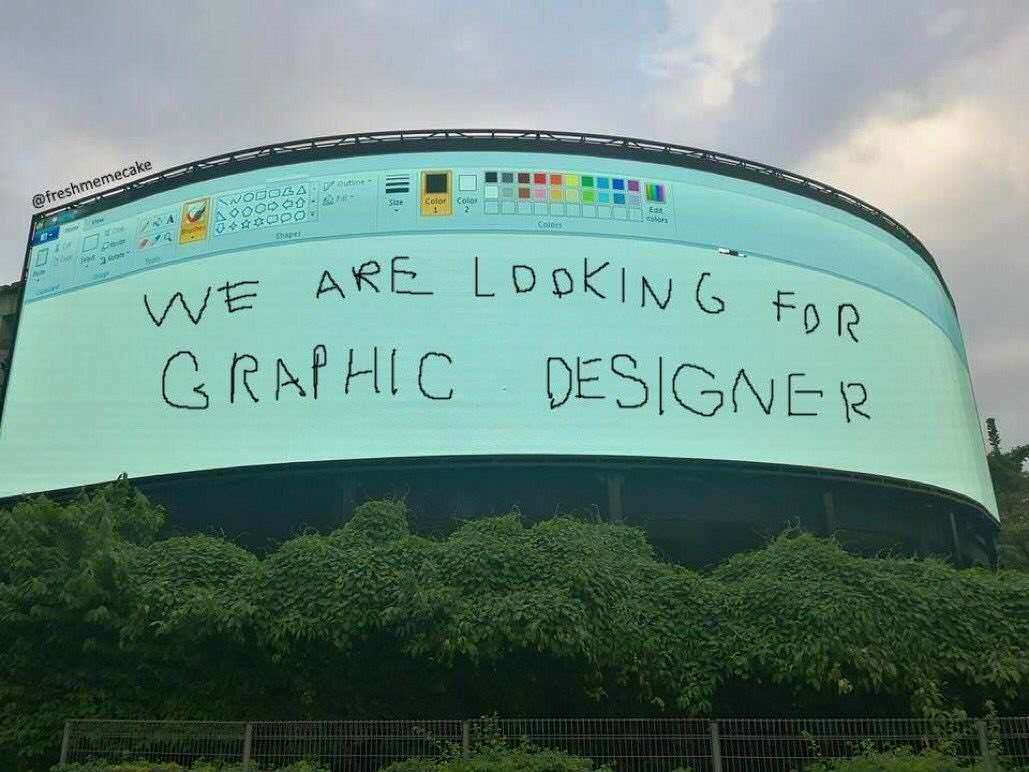 الوصف الوظيفي
إعلان الوظيفة 
الجذب والتقدیم
مقابلة العمل
عرض العمل
‹#›
الوصف الوظيفي
يؤدي إنشاء توصيف وظيفي واضح وموجز إلى:
 تأكد من أن جمهورك المستهدف من المرشحين المحتملين يفهم تماما الوظيفة التي توظفها
 یساعدك أنت أو مديرك على تعيين المهام بفعالية
 يساعدك أنت وموظفك على الاتفاق علی کیفیة العمل 
يقوي الهيكل التنظيمي الخاص بك
‹#›
إنتخاب
مراجعة جميع السير الذاتية
لونجلیست
شورتلست
اختبار
المقابلة
اختبارات / مقابلات إضافية
عرض العمل
‹#›
هيا نتدرب
كيف تقوم بفحص السير الذاتية؟

ما هو سؤال المقابلة الذي تطرحه؟

كيف تجهز عرضا للعمل؟
‹#›
الإعداد وتطوير الموظفين
أهمية تأهيل الفعال
تصميم عملية تأهيل للموظفين الجدد
استراتيجيات التطوير المستمر للموظفين
‹#›
الامتثال القانوني
فهم الأطر القانونية في إدارة الموارد البشرية
 أهمية الالتزام بقوانين وأنظمة العمل في إقليم كوردستان العراق / العراق الاتحادي
 التنقل في قوانين التمييز والتحرش في مكان العمل
‹#›
الاعتبارات
عقود العمل
راتب
ساعات العمل
العطل
الاجازات
‹#›
شکرا